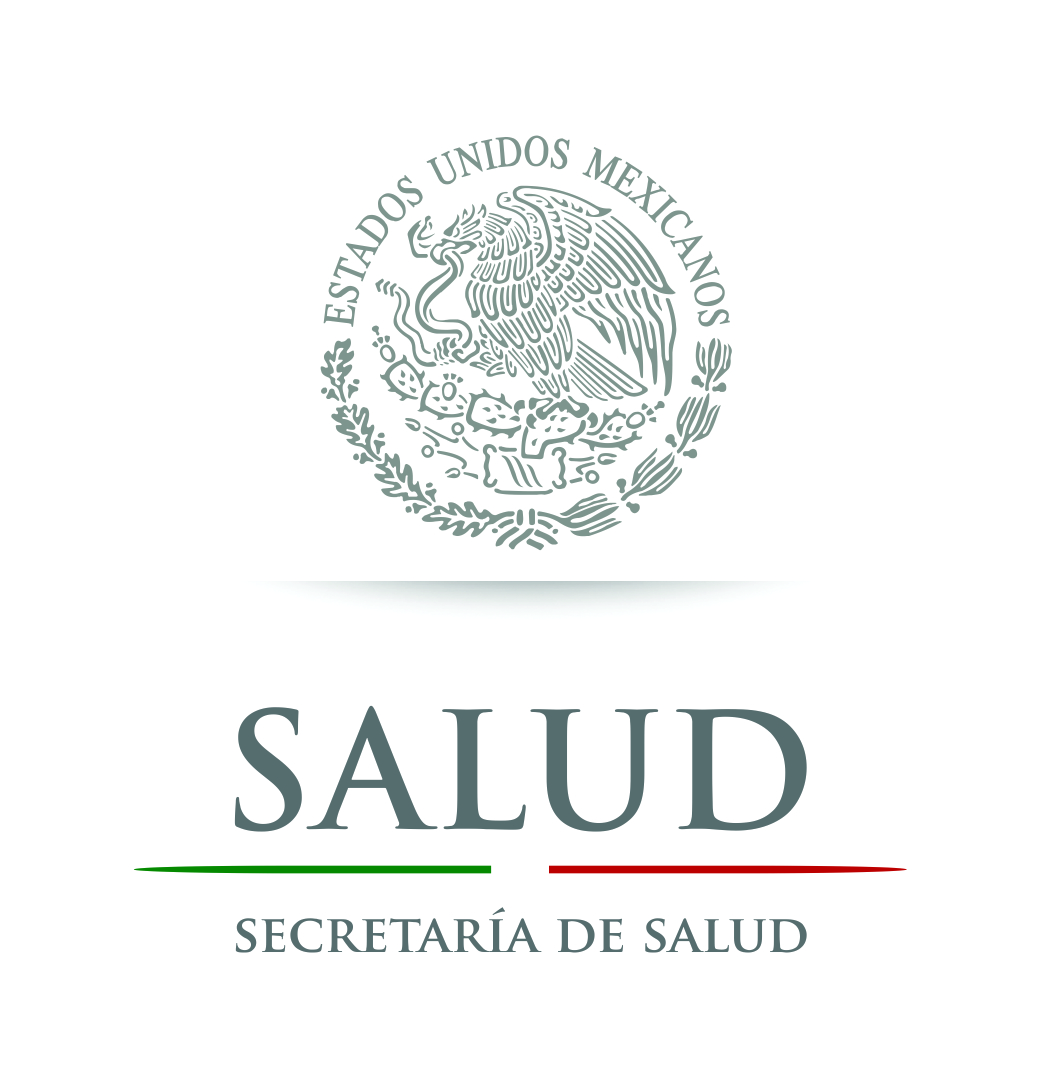 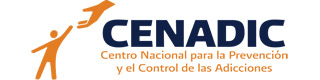 Tercera Reunión Regional
Red Mexicana de Municipios por la Salud
Prevención y Atención de las Adicciones
Tequisquiapan, Querétaro. 
 Septiembre, 2013
TABACO Panorama  Mundial
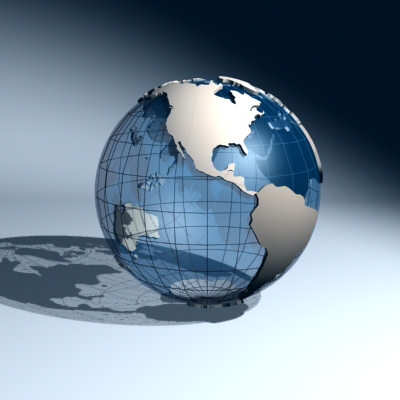 El tabaquismo mata cada año cerca de 6 millones de personas por cáncer de pulmón, cardiopatías y otras enfermedades. 

El consumo de tabaco y la exposición a su Humo, se mantienen como la primera causa de muerte prevenible a nivel mundial.
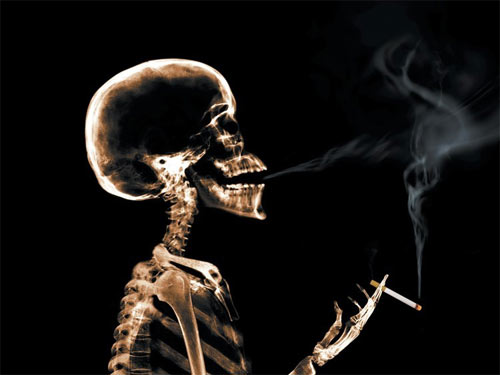 Fuente:  OMS
TABACO Panorama  Mundial
El 12%  de las mujeres son fumadoras; esta cifra va en camino de aumentar.(1)  

Para el 2030 se estima que alcance el 20%. (2)
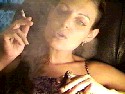 “Las mujeres constituyen un importante blanco de oportunidad para la industria tabacalera, que necesita captar nuevos consumidores para remplazar a casi la mitad de los consumidores actuales, que morirán prematuramente por enfermedades relacionadas con el tabaco.” (1)
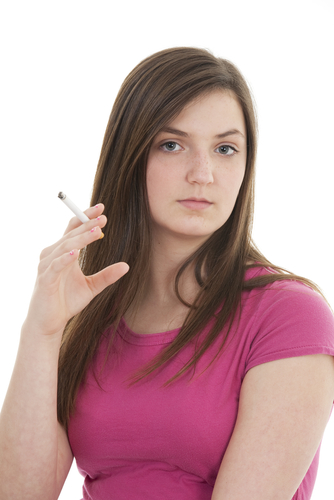 Fuente: (1) : Sifting the evidence: gender and tobacco control. World Health Organization, 2007  
(2) Día Mundial Sin Tabaco 2010, Género y tabaco: la promoción del tabaco dirigida a las mujeres. OMS
TABACO Panorama  Mundial
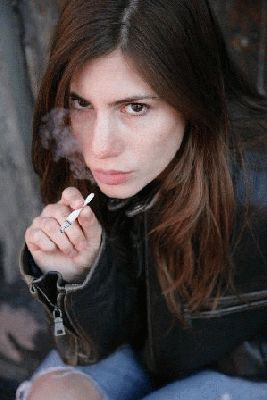 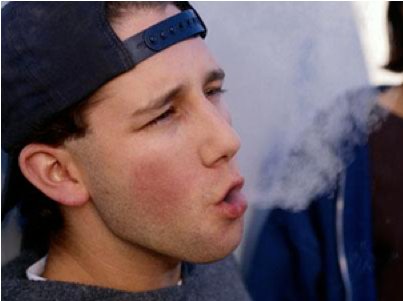 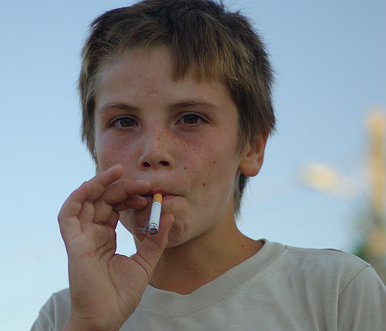 Se estima que diariamente se inician como fumadores 100,000 jóvenes.
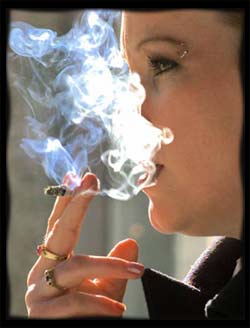 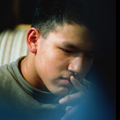 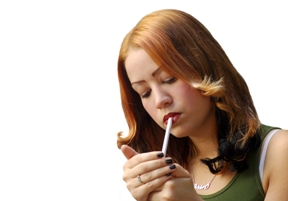 Fuente: “La Epidemia del tabaquismo en las Américas” . Salud pública . Méx v.44  supl.1 Cuernavaca, 2002.
TABACO Panorama  Nacional
En México mueren al año cerca de 60 mil personas.

Al día fallecen 160 personas por padecimientos asociados al tabaquismo.

	EL TABACO DAÑA Y MATA
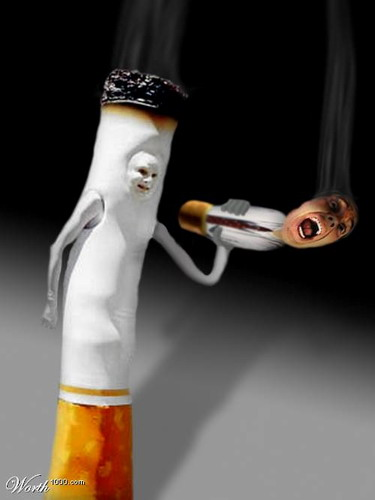 5
ENA 2011. Consumo de Tabaco
Fuente: Villatoro, J., Moreno, M., Oliva, N., Fregoso, D., Bustos, M., Fleiz. C., Mujica, R., Mendoza, MA., López, MA y Medina-Mora, ME. (2013). Consumo de Alcohol, Tabaco y otras Drogas en la Ciudad de México. Medición 2012. Instituto Nacional de Psiquiatría Ramón de la Fuente Muñiz. Instituto para la Atención y la Prevención de las Adicciones. Administración Federal de los Servicios Educativos para el Distrito Federal. México D.F.
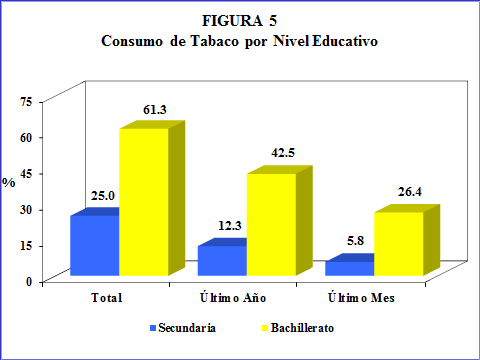 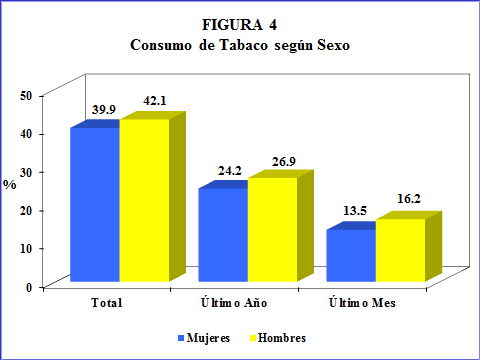 Fuente: Villatoro, J., Moreno, M., Oliva, N., Fregoso, D., Bustos, M., Fleiz. C., Mujica, R., Mendoza, MA., López, MA y Medina-Mora, ME. (2013). Consumo de Alcohol, Tabaco y otras Drogas en la Ciudad de México. Medición 2012. Instituto Nacional de Psiquiatría Ramón de la Fuente Muñiz. Instituto para la Atención y la Prevención de las Adicciones. Administración Federal de los Servicios Educativos para el Distrito Federal. México D.F.
Encuestas Estatales de Estudiantes
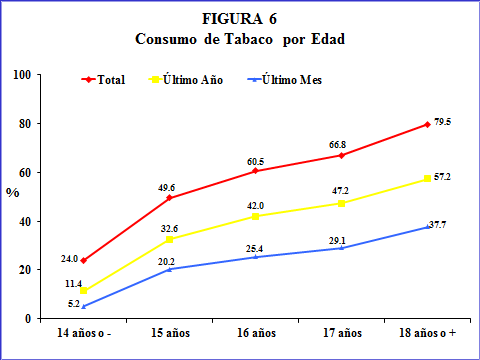 Fuente: Villatoro, J., Moreno, M., Oliva, N., Fregoso, D., Bustos, M., Fleiz. C., Mujica, R., Mendoza, MA., López, MA y Medina-Mora, ME. (2013). Consumo de Alcohol, Tabaco y otras Drogas en la Ciudad de México. Medición 2012. Instituto Nacional de Psiquiatría Ramón de la Fuente Muñiz. Instituto para la Atención y la Prevención de las Adicciones. Administración Federal de los Servicios Educativos para el Distrito Federal. México D.F.
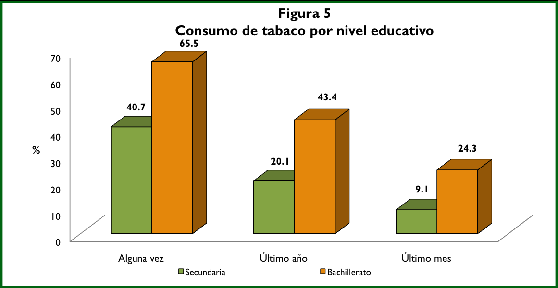 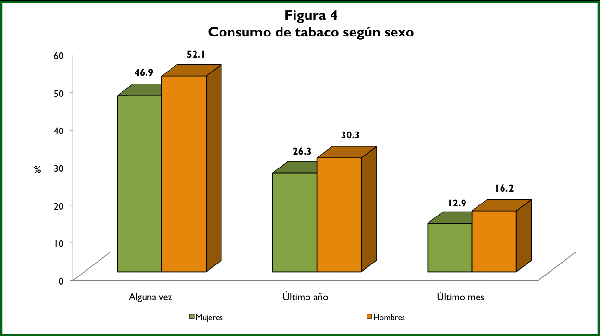 Fuente: Encuesta del Estado de México sobre el Consumo de Alcohol, Tabaco y Drogas en Estudiantes, 2009.
Encuestas Estatales de Estudiantes
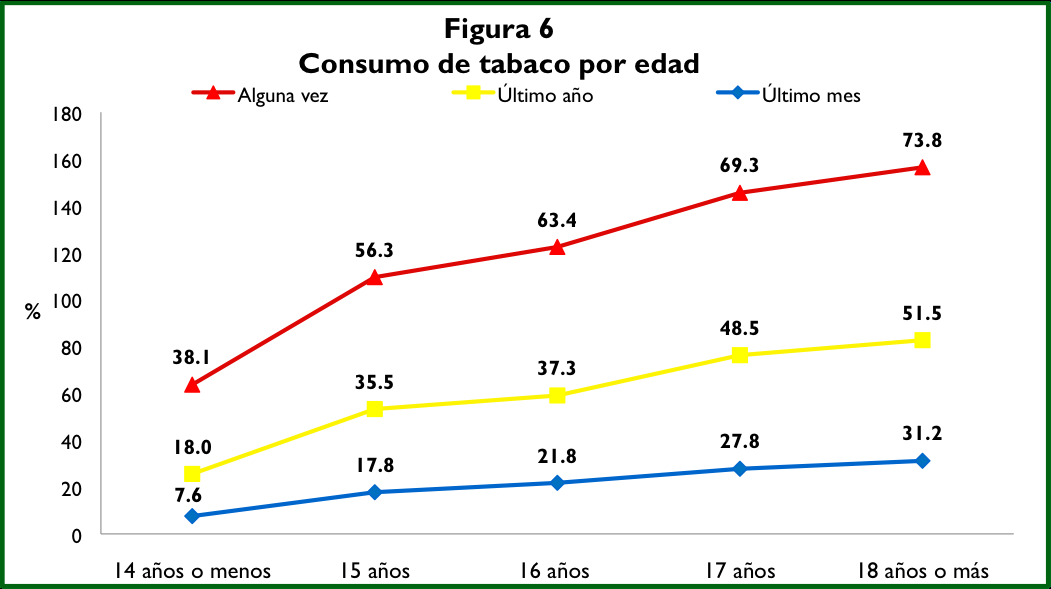 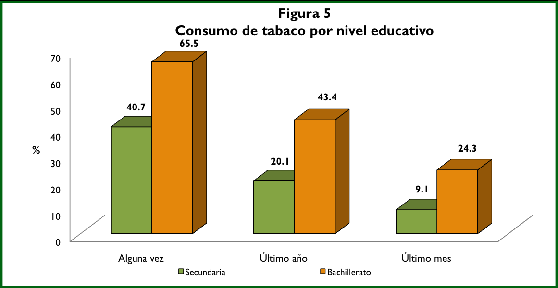 Fuente: Encuesta del Estado de México sobre el Consumo de Alcohol, Tabaco y Drogas en Estudiantes, 2009.
El tabaco está considerado como
la "droga portal" 
que puede llevar al 
alcohol y al uso de 
drogas ilegales
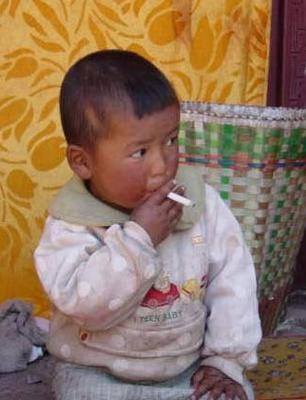 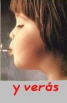 Mientras más temprano empieza una persona a fumar, mayor será su riesgo de convertirse en un fumador regular, desarrollar dependencia y sufrir consecuencias a largo plazo.
Fuente: Del tabaco al uso de otras drogas: ¿el uso temprano de tabaco aumenta la probabilidad de usar otras drogas?
Medina, Mora; Peña, Corona. 
Salud pública Méx vol.44  suppl.1 Cuernavaca  2002
ALCOHOL
Alcohol Panorama Mundial
Reportan trastornos por el consumo de alcohol
76.3 millones
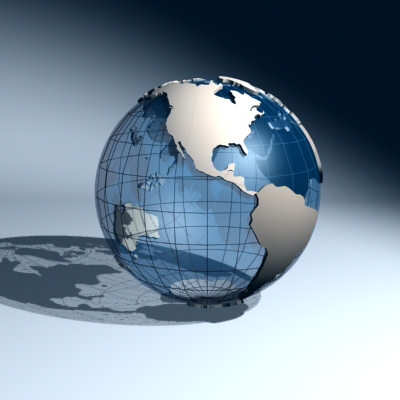 CONSUMO DE ALCOHOL
POBLACIÓN 12 A 65 AÑOS
porcentaje
ALCOHOL
Último mes
Último año
Fuente: Instituto Nacional de Psiquiatría Ramón de la Fuente Muñiz; Instituto Nacional de Salud Pública; Secretaría de Salud. Encuesta Nacional de Adicciones 2011: Reporte de Alcohol. Medina-Mora ME y et al.  México, INPRF, 2012.
ALCOHOL
Hombres
Mujeres
Fuente: Instituto Nacional de Psiquiatría Ramón de la Fuente Muñiz; Instituto Nacional de Salud Pública; Secretaría de Salud. Encuesta Nacional de Adicciones 2011: Reporte de Alcohol. Medina-Mora ME y et al.  México, INPRF, 2012.
Consumo Alto de Alcohol por Región
POBLACIÓN 12 A 65 AÑOS
VER,
OAX,
MICH,
GRO.
GTO,HGO, EDO MEX, MOR, PUE, 
QRO, TLAX
Consumo Alto de Alcohol por Región
POBLACIÓN 12 A 17  AÑOS
GRO.
VER,
OAX,
MICH,
.
GTO,HGO, EDO MEX, MOR, PUE, 
QRO, TLAX
ESTATAL ESTUDIANTES
D.F
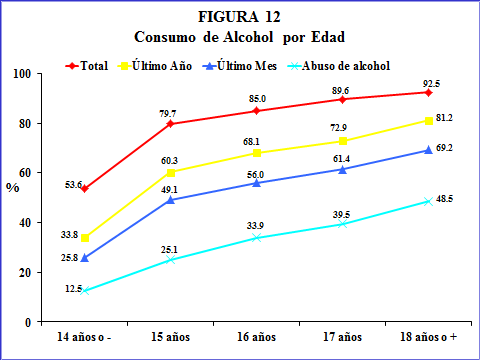 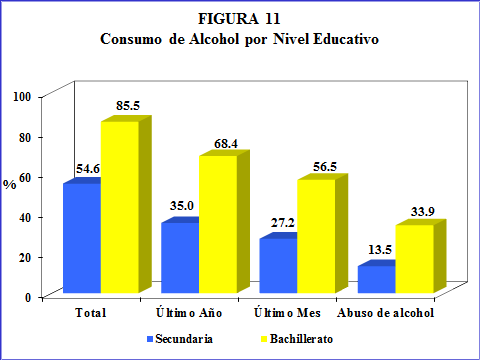 Fuente: Villatoro, J., Moreno, M., Oliva, N., Fregoso, D., Bustos, M., Fleiz. C., Mujica, R., Mendoza, MA., López, MA y Medina-Mora, ME. (2013). Consumo de Alcohol, Tabaco y otras Drogas en la Ciudad de México. Medición 2012. Instituto Nacional de Psiquiatría Ramón de la Fuente Muñiz. Instituto para la Atención y la Prevención de las Adicciones. Administración Federal de los Servicios Educativos para el Distrito Federal. México D.F.
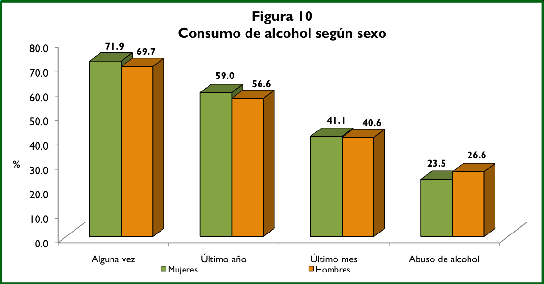 ESTATAL ESTUDIANTES
EDO. MEX.
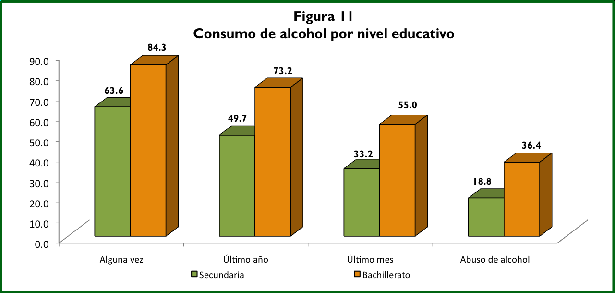 Fuente: Encuesta del Estado de México sobre el Consumo de Alcohol, Tabaco y Drogas en Estudiantes, 2009.
ESTATAL ESTUDIANTES
EDO. MEX.
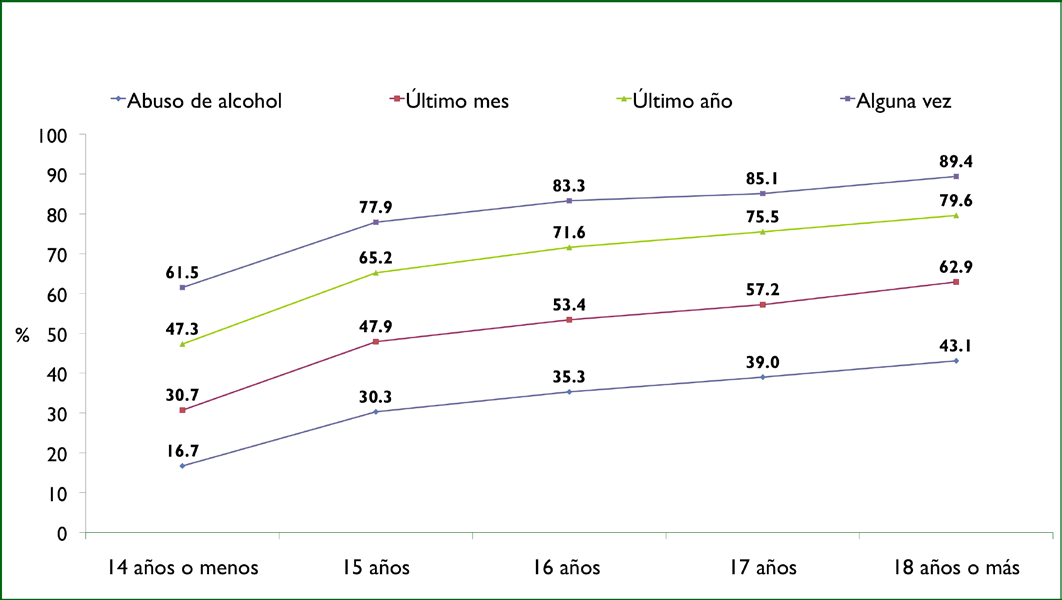 Fuente: Encuesta del Estado de México sobre el Consumo de Alcohol, Tabaco y Drogas en Estudiantes, 2009.
OTRAS DROGAS
PREVALENCIA DE CONSUMO DE DROGAS EN EL ÚLTIMO AÑO
TIPO DE DROGA, POBLACIÓN 12 A 65 AÑOS
ESTATAL ESTUDIANTES D.F
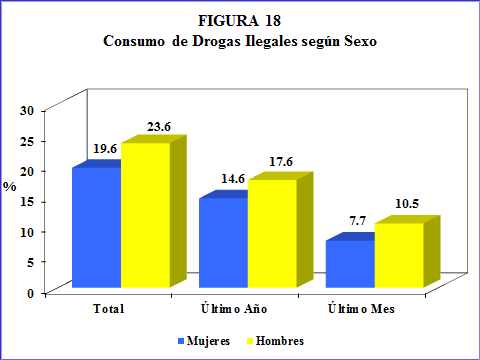 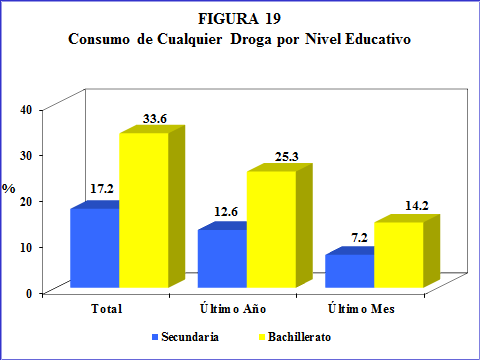 Fuente: Villatoro, J., Moreno, M., Oliva, N., Fregoso, D., Bustos, M., Fleiz. C., Mujica, R., Mendoza, MA., López, MA y Medina-Mora, ME. (2013). Consumo de Alcohol, Tabaco y otras Drogas en la Ciudad de México. Medición 2012. Instituto Nacional de Psiquiatría Ramón de la Fuente Muñiz. Instituto para la Atención y la Prevención de las Adicciones. Administración Federal de los Servicios Educativos para el Distrito Federal. México D.F.
ESTATAL ESTUDIANTES D.F
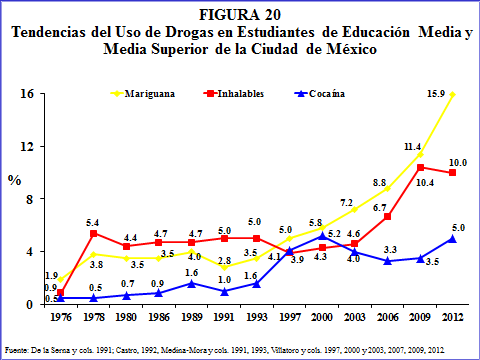 Fuente: Villatoro, J., Moreno, M., Oliva, N., Fregoso, D., Bustos, M., Fleiz. C., Mujica, R., Mendoza, MA., López, MA y Medina-Mora, ME. (2013). Consumo de Alcohol, Tabaco y otras Drogas en la Ciudad de México. Medición 2012. Instituto Nacional de Psiquiatría Ramón de la Fuente Muñiz. Instituto para la Atención y la Prevención de las Adicciones. Administración Federal de los Servicios Educativos para el Distrito Federal. México D.F.
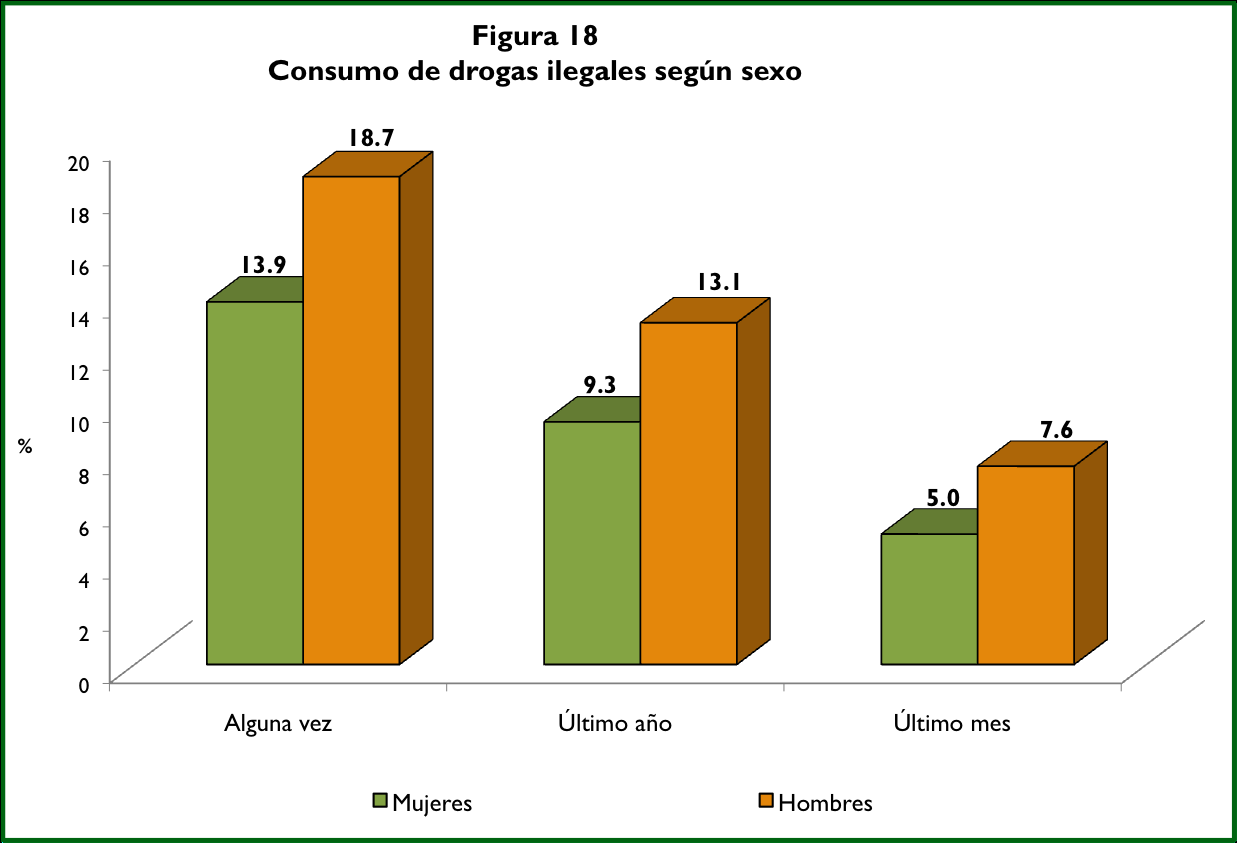 ESTATAL ESTUDIANTES
EDO. MEX.
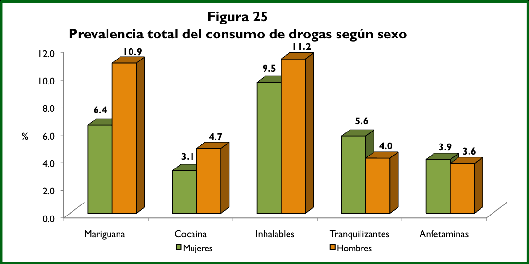 Fuente: Encuesta del Estado de México sobre el Consumo de Alcohol, Tabaco y Drogas en Estudiantes, 2009.
Tendencias del uso de drogas en estudiantes de educación media
y media superior del Estado de México
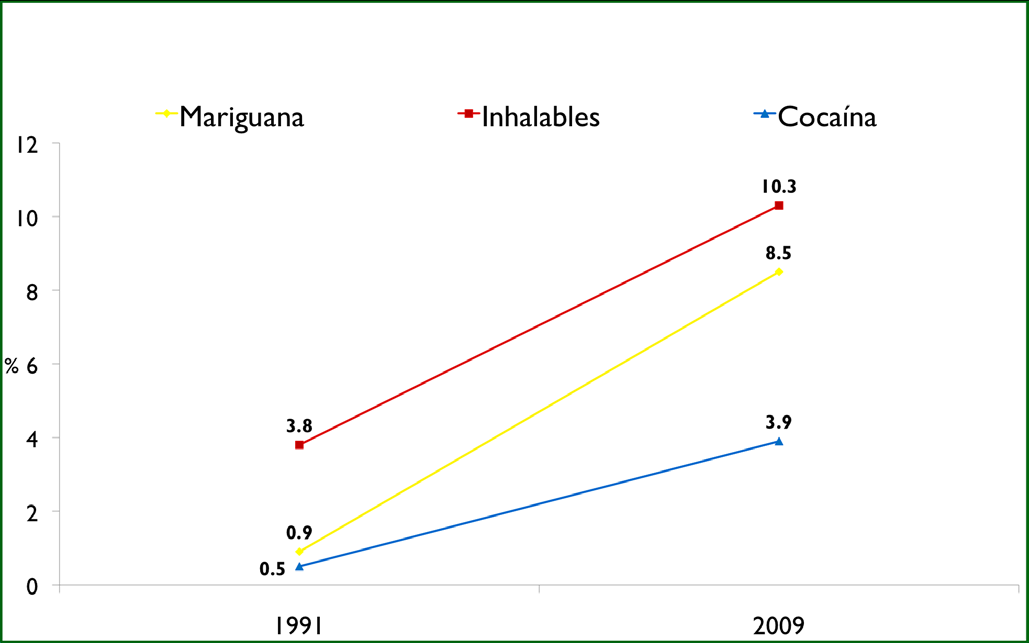 Fuente: Encuesta del Estado de México sobre el Consumo de Alcohol, Tabaco y Drogas en Estudiantes, 2009.
Adicciones – Problema de Salud Pública
Las adicciones están relacionadas con:
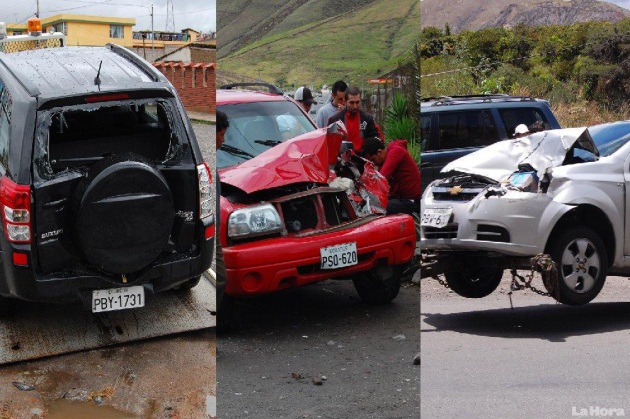 Accidentes
54% de menores infractores consumieron alcohol.
2,651 muertes asociadas a la ingesta de alcohol en 2011.
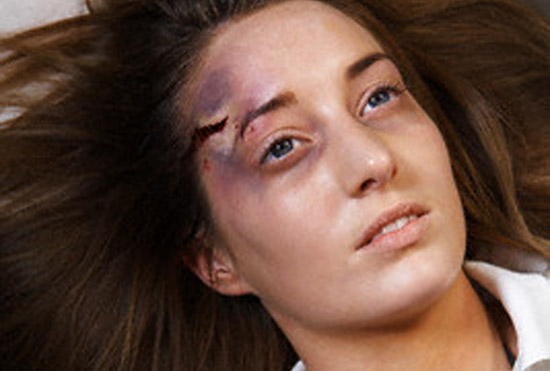 Prácticas sexuales riesgosas.
Mayor vulnerabilidad para victimización. 
Bajo desempeño y deserción escolar.
Programa de Prevención y Atención de Adicciones
Objetivo
Acciones de Prevención Universal
Prevención selectiva en grupos de riesgo
Prevención indicada y tratamiento a grupos de experimentadores, consumidores, frecuentes y adictos al tabaco, alcohol o drogas
Ampliar la red de infraestructura necesaria para el tratamiento de adicciones y propiciar la calidad de los servicios
Disminuir  el uso abuso y la dependencia, así como el impacto de las enfermedades y las lesiones que ocasionan en individuos, familias, y comunidades mediante intervenciones de tipo universal, selectivas e indicadas dirigidas a los diversos grupos de la población
RED DE ATENCIÓN A LAS ADICCIONES
Modelo y Red de Atención
Salud
Educación
Trabajo
Social
I Privada
Soc. Civil
PREVENCIÓN
Campaña Nacional de
Prevención de Adicciones
Grupos de riesgo,
Consumidor inicial 
o experimental
COMUNIDAD
Hogares, escuelas, iglesias
deportivos, oficinas, calle, centros comunitarios.
REINSERCIÓN 
SOCIAL 
CNV
ATENCIÓN PRIMARIA
UNEMES-CAPA
(Atn. a la familia)
Personas con  dependencia
TRATAMIENTO 
CIJ, Hospitales del SNS
Directo
 Grupos AM
C.  Tratamiento Residencial  
Grupos de Ayuda Mutua
PROGRAMA DE PREVENCIÓN DE ADICCIONES
Objetivo: Capacitar a promotores comunitarios en estrategias de la campaña para que realicen acciones de prevención en sus ámbitos de acción.
Costo – beneficio
Disminuye los costos de operación y se logra una mayor cobertura de beneficiados.
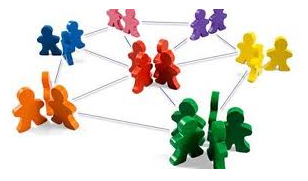 PROGRAMA DE PREVENCIÓN DE ADICCIONES
PROGRAMA DE PREVENCIÓN DE ADICCIONES
MATERIAL PREVENTIVO
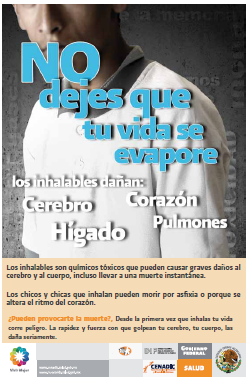 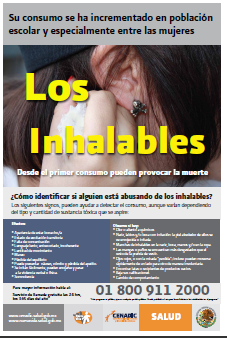 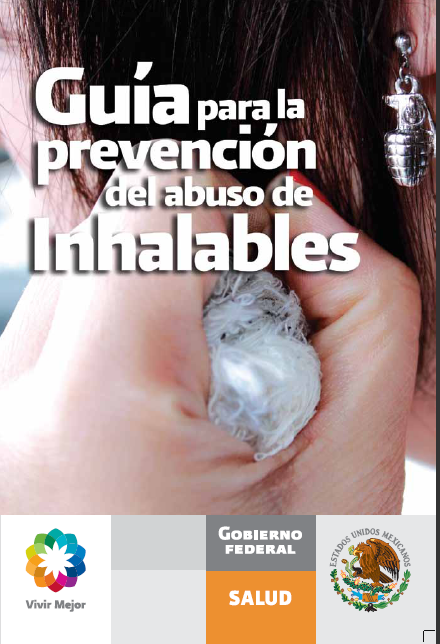 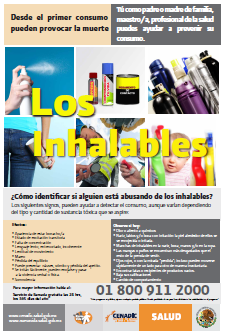 RED DE ATENCIÓN A LAS ADICCIONES
335 CAPA distribuidos en  261 Municipios
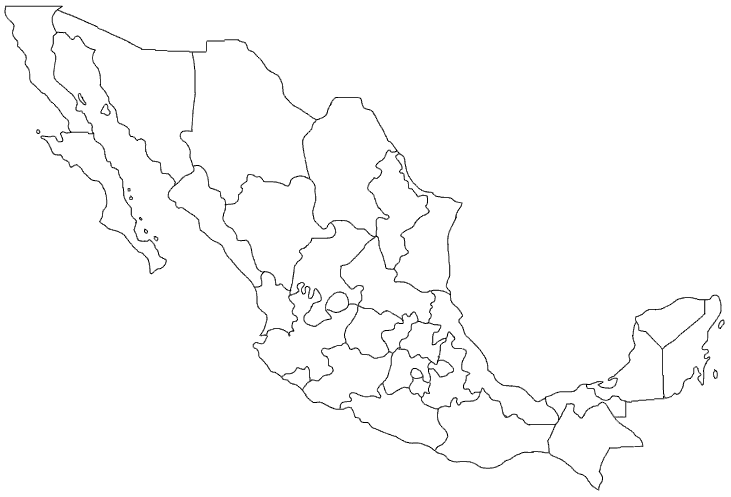 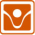 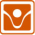 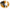 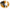 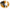 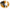 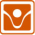 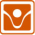 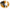 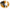 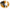 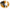 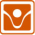 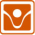 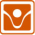 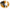 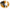 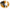 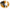 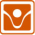 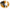 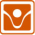 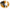 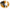 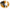 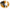 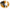 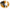 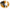 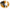 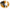 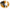 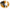 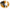 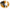 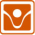 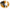 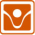 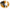 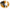 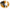 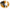 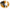 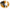 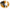 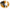 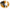 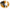 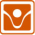 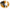 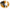 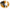 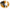 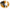 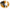 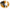 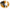 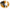 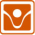 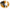 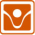 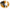 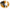 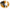 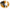 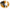 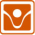 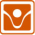 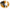 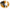 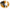 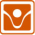 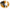 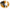 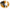 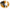 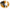 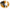 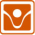 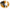 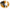 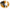 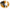 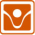 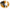 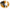 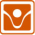 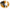 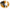 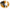 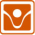 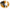 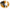 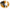 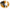 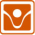 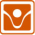 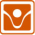 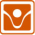 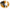 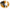 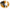 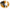 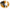 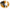 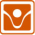 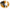 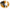 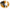 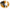 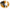 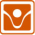 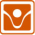 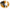 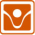 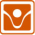 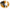 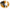 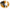 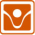 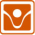 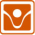 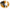 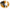 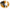 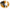 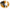 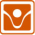 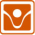 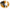 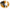 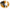 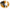 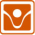 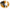 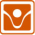 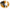 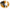 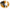 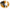 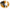 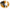 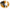 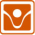 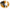 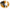 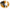 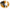 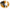 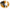 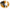 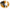 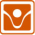 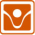 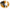 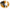 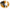 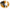 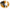 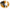 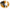 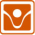 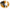 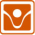 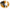 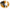 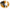 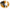 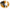 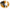 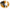 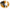 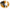 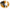 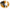 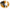 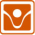 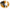 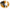 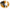 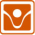 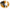 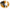 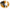 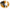 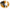 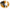 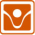 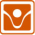 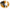 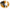 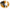 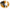 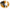 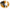 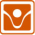 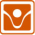 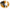 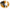 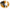 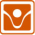 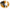 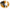 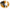 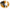 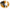 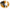 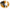 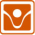 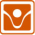 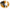 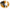 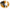 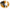 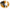 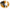 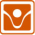 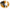 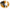 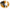 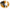 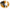 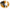 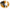 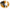 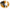 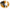 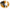 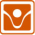 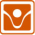 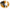 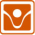 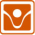 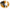 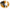 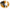 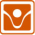 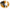 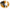 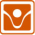 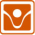 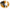 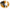 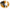 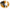 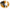 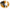 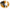 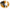 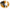 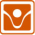 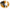 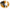 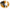 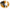 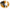 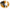 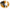 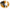 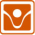 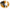 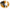 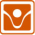 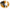 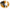 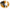 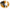 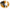 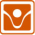 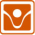 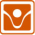 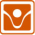 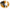 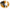 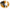 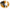 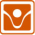 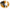 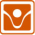 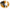 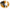 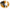 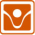 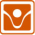 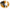 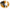 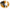 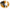 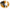 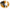 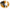 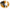 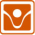 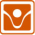 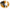 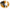 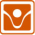 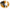 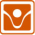 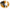 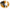 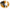 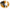 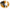 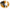 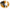 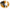 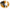 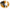 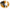 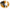 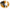 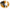 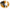 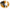 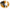 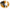 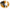 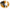 114 Centros de Integración Juvenil
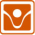 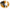 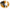 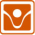 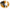 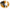 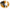 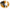 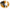 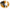 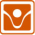 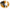 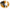 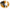 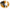 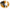 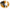 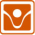 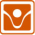 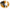 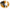 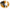 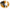 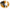 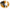 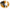 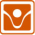 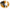 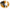 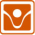 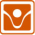 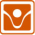 SERVICIOS UNEME-CAPA
Intervención temprana
Intervenciones breves
Tratamiento breve individual, grupal y familiar
Prevención de recaídas
Derivación oportuna (referencia y contrareferencia)
Promoción y Prevención
Diagnóstico comunitario
Trabajo  preventivo a través de redes comunitarias
Pláticas de Información
Talleres  de sensibilización: padres, maestros, líderes comunitarios 
Actividades Recreativas formativas
Talleres de habilidades para la vida
Tamizajes
CECAS
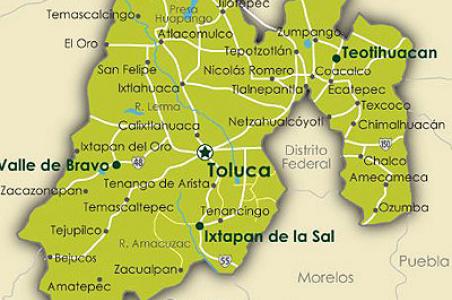 Impulsan la conformación de los Consejos Municipales Contras las Adicciones 

COMCAS
Programa Nacional de Prevención Social 
de la Violencia y la Delincuencia
Acciones para la Prevención y Atención de Adicciones
Preventivas:
Estrategias de la Campaña Nacional de Prevención de Adicciones
Pláticas y talleres para promover factores protectores y habilidades
Redes de Acción Comunitarias
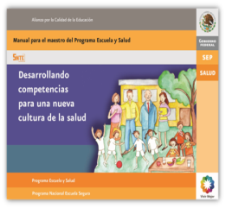 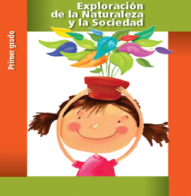 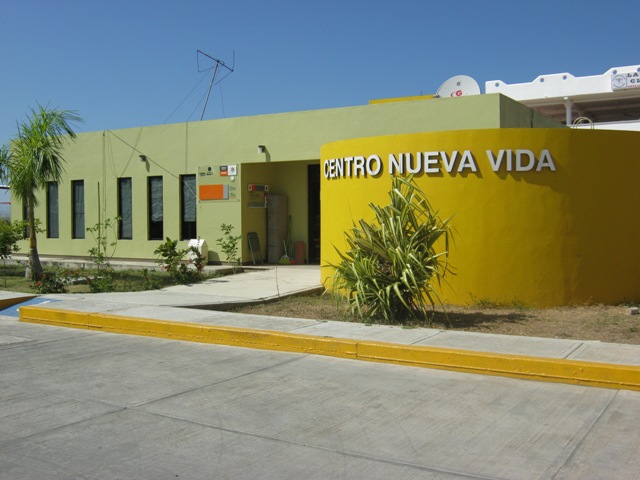 Detección e Intervención
Tamizaje
Intervenciones y tratamientos en UNEMES-CAPA y CIJ
Capacitar a Unidades del Primer Nivel en acciones de consejeía
Programa Nacional de Prevención Social 
de la Violencia y la Delincuencia
Metas 57 Municipios Prioritarios 2013
Impactar anualmente a 509,544 personas a través de campañas de información y sensibilización y mensajes preventivos
57 redes de acción comunitarias
Tamizar a 169,881 de adolescentes de 12 a 17 años de edad para detección riesgos
35,125 consultas de primera vez a consumidores
200 Unidades del Primer Nivel de Atención capacitadas para brindar consejería en adicciones
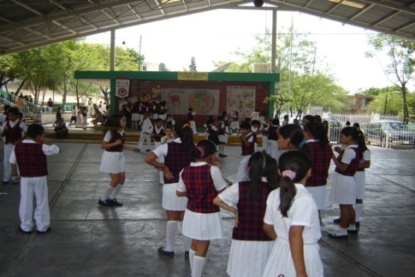 Taller: Prevención y atención de adicciones en los municipios.
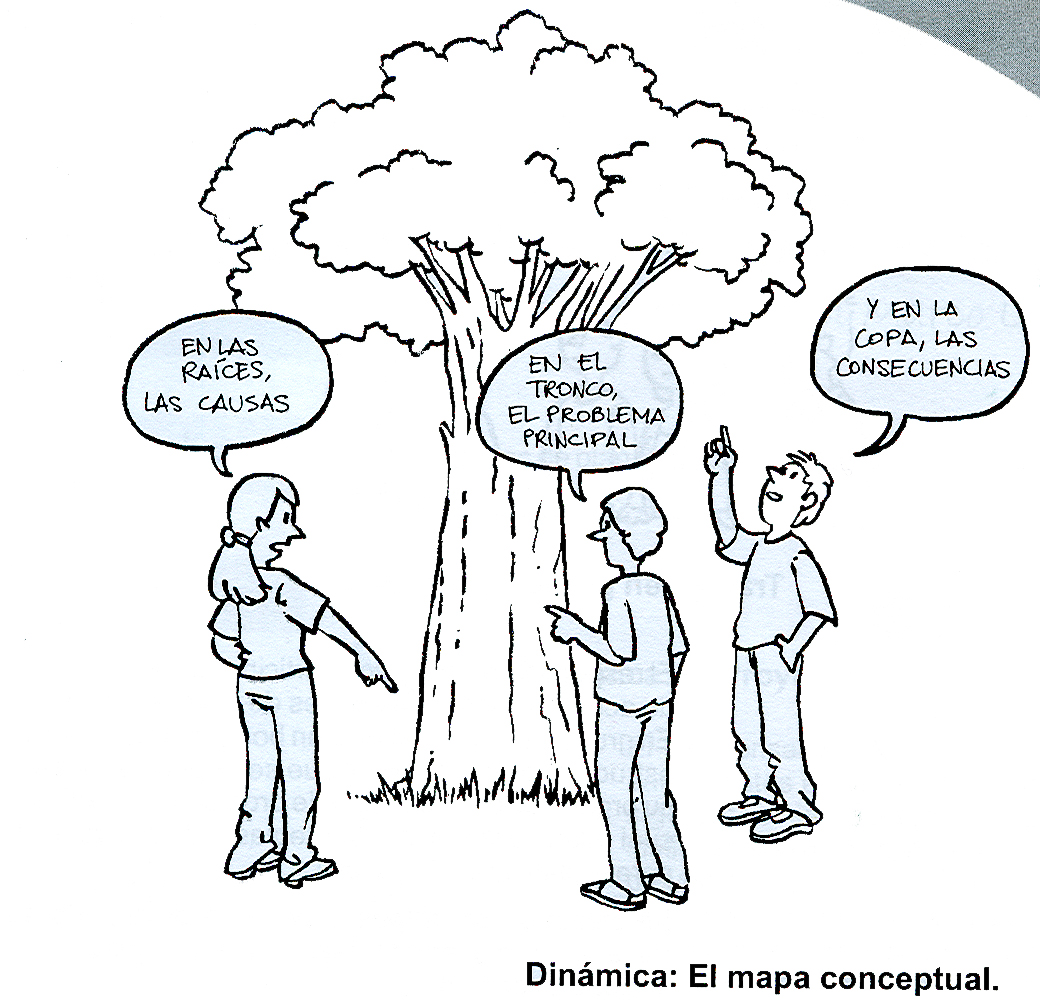 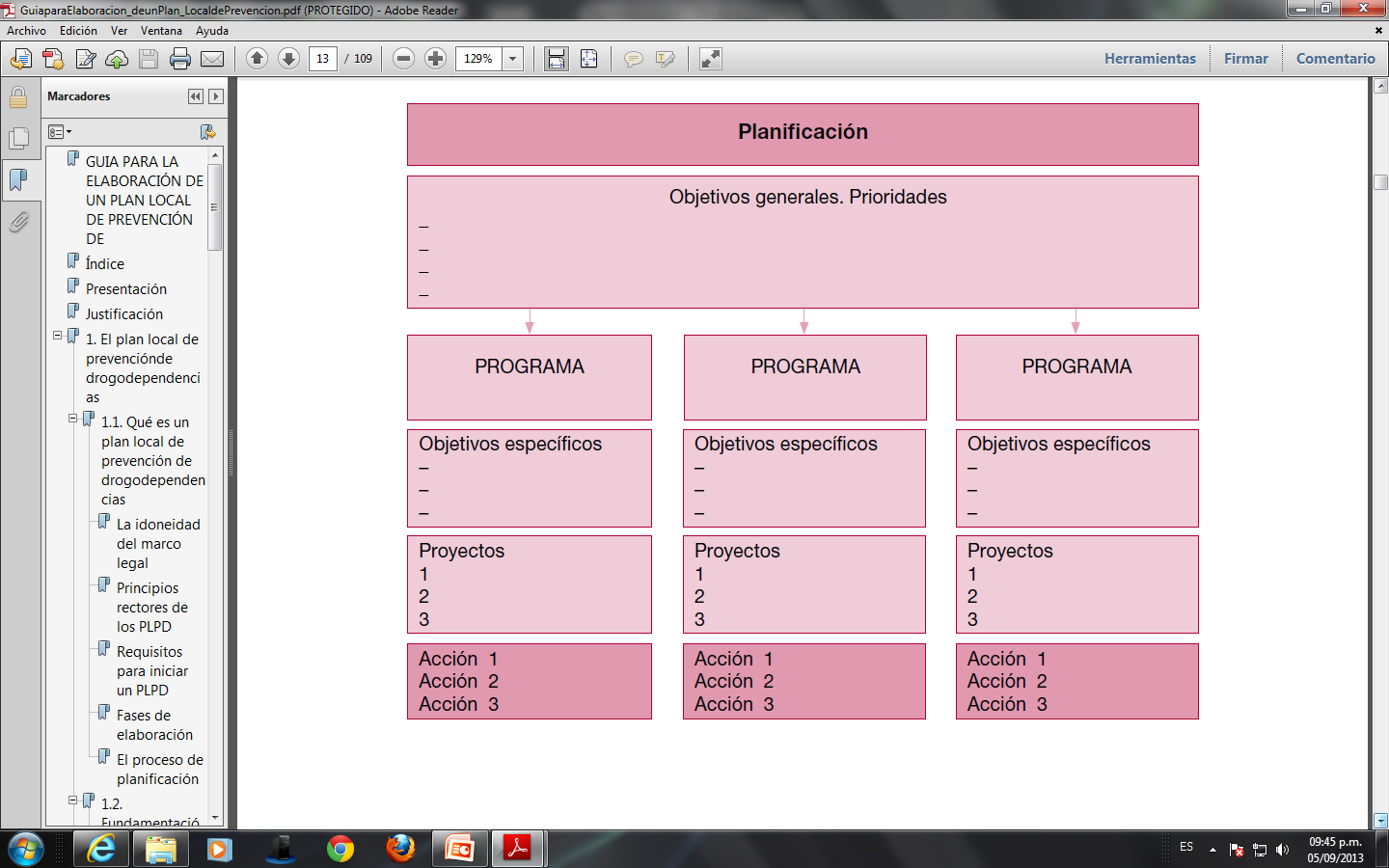 “…el éxito es el resultado obligado de la constancia, de la responsabilidad, del esfuerzo, de la organización y del equilibrio entre la razón y el corazón”.

Que su gestión y su vida estén llenas de éxito.
www.cenadic.gob.mx

01 800 911 2000

monserrat.lovaco@salud.gob.mx

monselovaco@yahoo.com.mx
!GRACIAS POR SU ATENCIÓN!
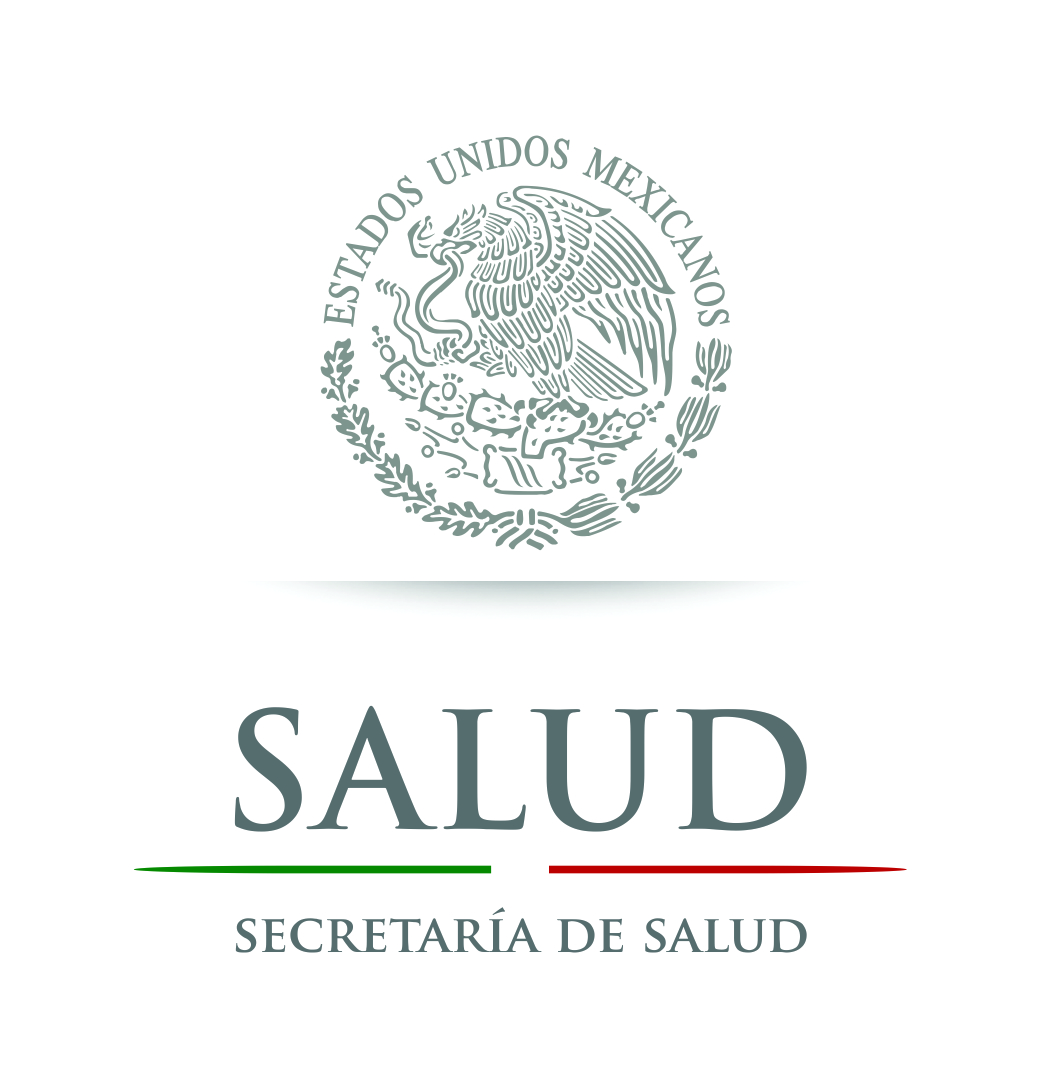